Preparing for the End of the World
Understanding the Signs and Repenting
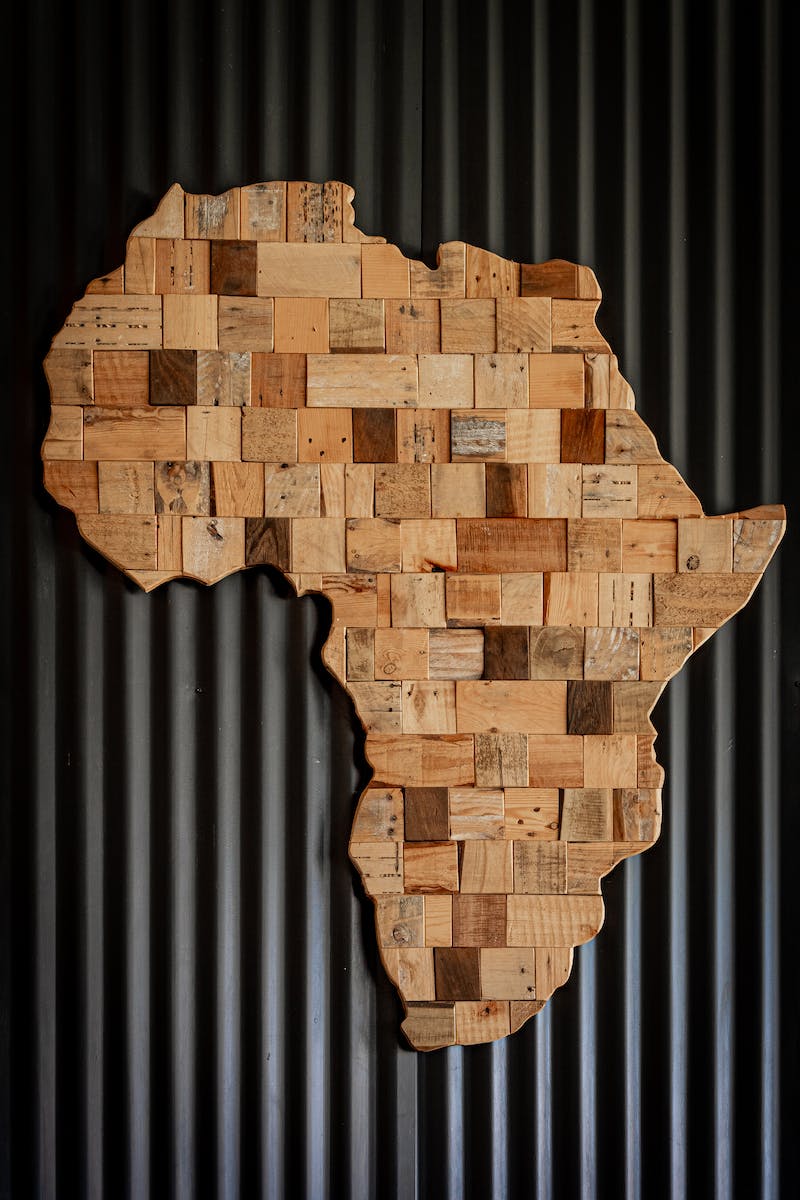 Introduction
• Jesus instructs us to watch and understand the signs of our times
• He warns us of great evils that will lead up to the end
• The purpose is to train us from loving the things of this world
• We must not be shaken by the threats and unreliability of worldly things
Photo by Pexels
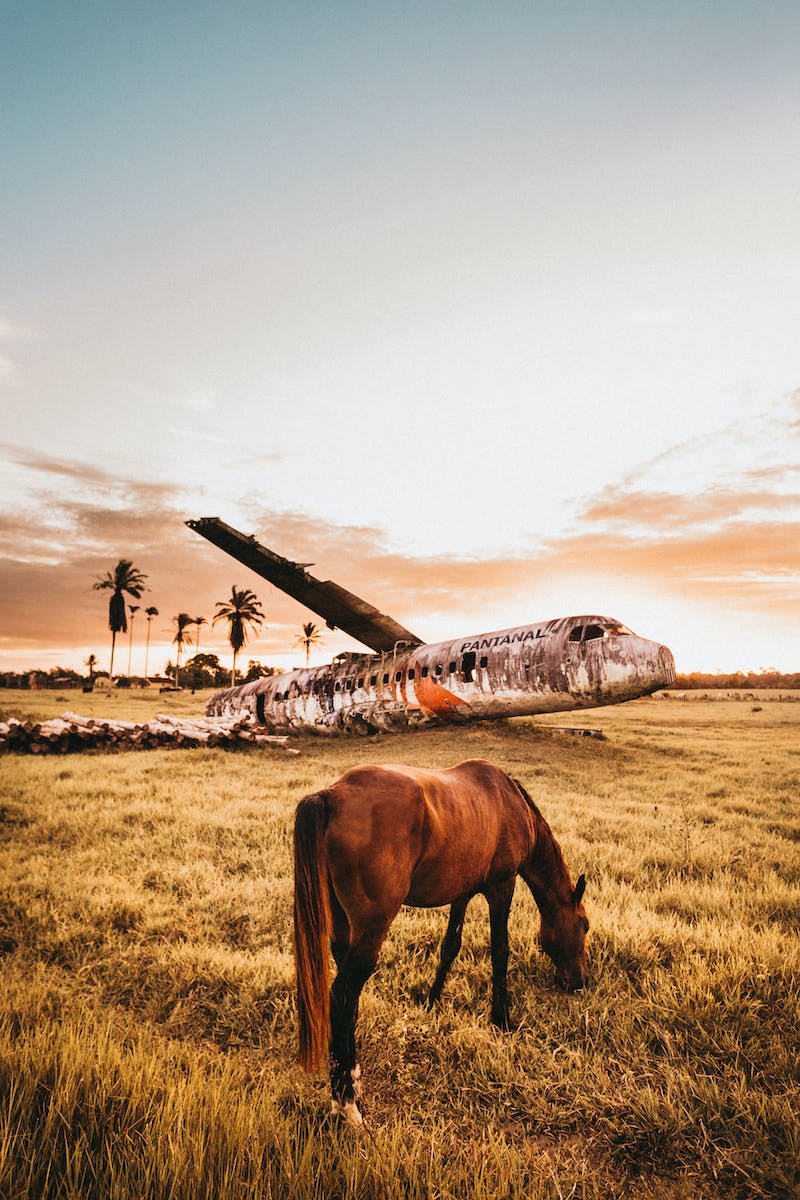 Intensifying Signs
• Famine, pest, and wars between nations will intensify
• These signs have been seen throughout history but will worsen
• Jesus warns us not to be alarmed but to remain watchful
• Disasters can help us fear the judgment that is to come
Photo by Pexels
The Rise of Antichrist
• Great suffering and distress will seem endless
• Hopelessness will fill men's hearts
• Antichrist will appear to have solutions to worldly problems
• Jesus warns us not to be deceived and spiritually lazy
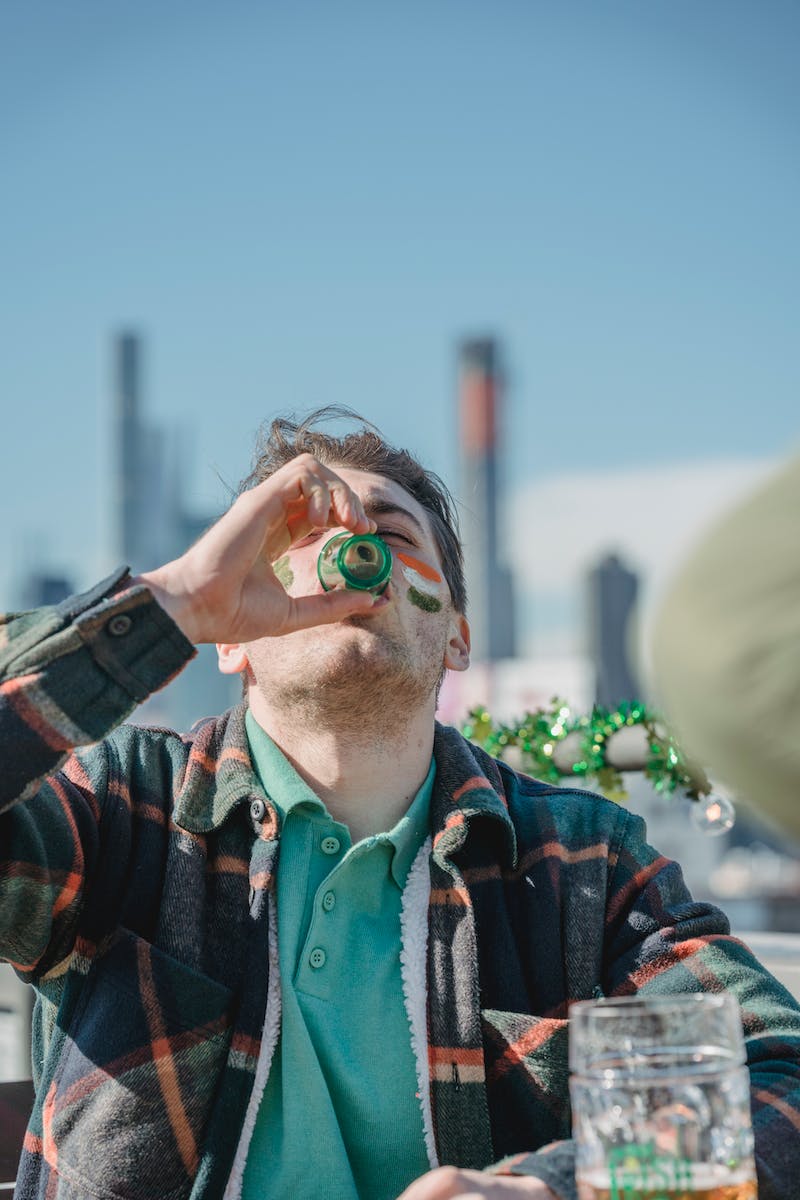 Rejoicing in the End
• Those who love the world will mourn its passing
• Those who love God will rejoice
• All struggles and pain will be seen as a herald of the raft to come
• We must prepare for death and eternity
Photo by Pexels
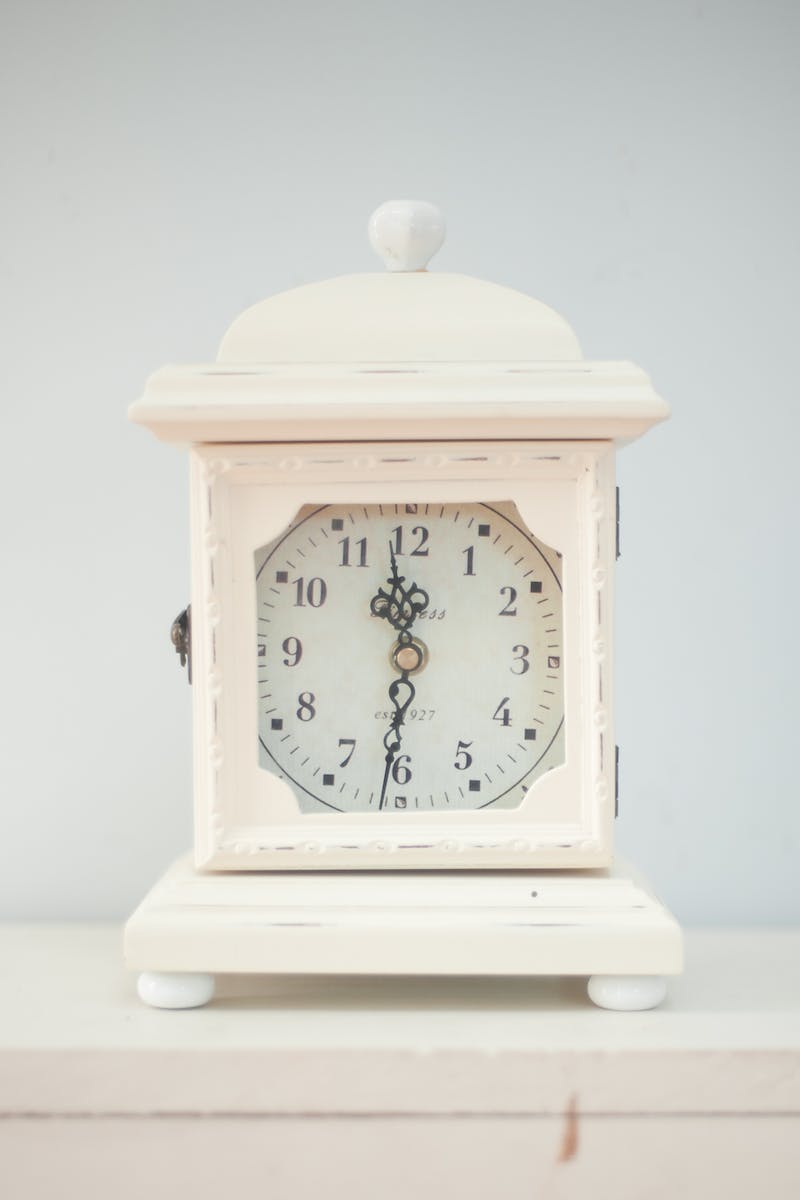 Value of Time and Repentance
• Time is precious and should not be wasted
• Recognize the value of the time God has given us
• We must repent and prepare for the final judgment
• Death is certain and we must make our burden of sin as small as possible
Photo by Pexels
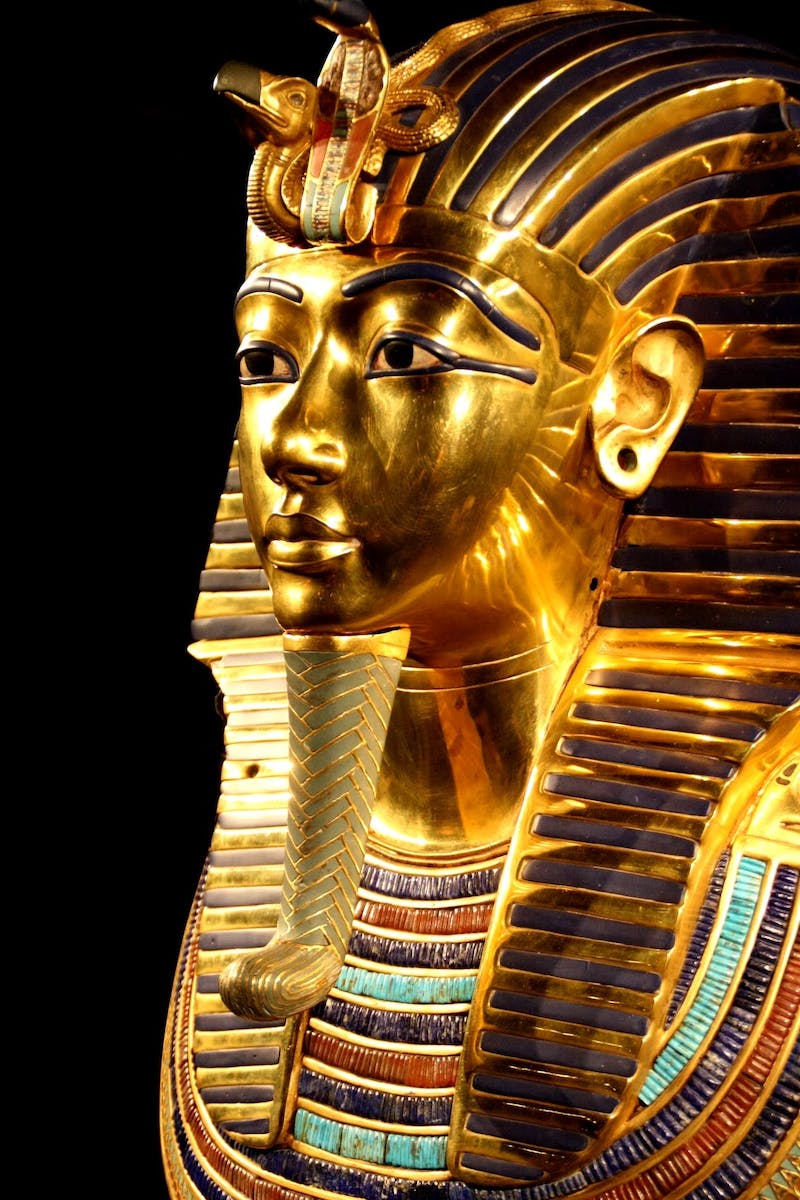 Approaching Death
• Approaching death should awaken us to reality
• Prepare ourselves to give an account for our lives
• We are all approaching death and must repent
• Recognize the signs in our lives and the signs of our time
Photo by Pexels